Styl umělecký (umělecké literatury)

zákl. funkce esteticky sdělná (poetická) + funkce sdělná (komunikativní), případně další funkce
styly estetické x styly věcné
sféra literární komunikace (J. Hoffmannová)
Co je literatura? Co je literárnost? …
způsoby poetizace uměleckého textu
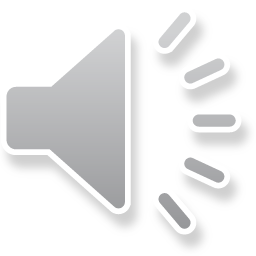 Styl umělecký (umělecké literatury) – pokračování II

předmět výzkumu literárněvědné stylistiky, ale i jazykovědné stylistiky
texty jsou veřejné, zpravidla psané
umělecký styl x umělecký jazyk (PLK: jazyk básnický)
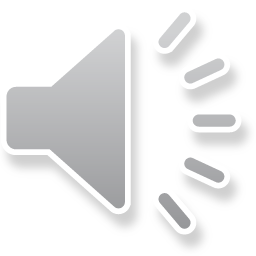 Styl umělecký (umělecké literatury) – pokračování III

vnitřní diferenciace stylové sféry umělecké
subjektivita a emocionalita 
„specifický vztah k realitě“
aktualizace (x automatizace) – principiální překračování konvence, norem (ale také tendence protichůdná v určitých žánrech a textech)
možnost uplatnění různých slohových postupů
„všemožné“ jazykové prostředky ze všech polo/útvarů národního jazyka, ze všech komunikačních sfér
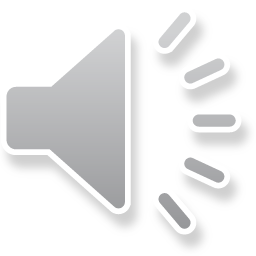 Stylová vrstva prostředků uměleckých

metaforika, tropy, figury
lexikální poetismy
aktualizace vyjádření, intenzifikace výrazů, bohatá výrazová synonymie
?

specifika stylu lyriky, epiky, dramatu (resp. prózy, poezie, dramatu)
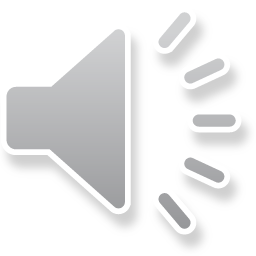